Александр Асмолов: 
«Школа – это место договора между поколениями»
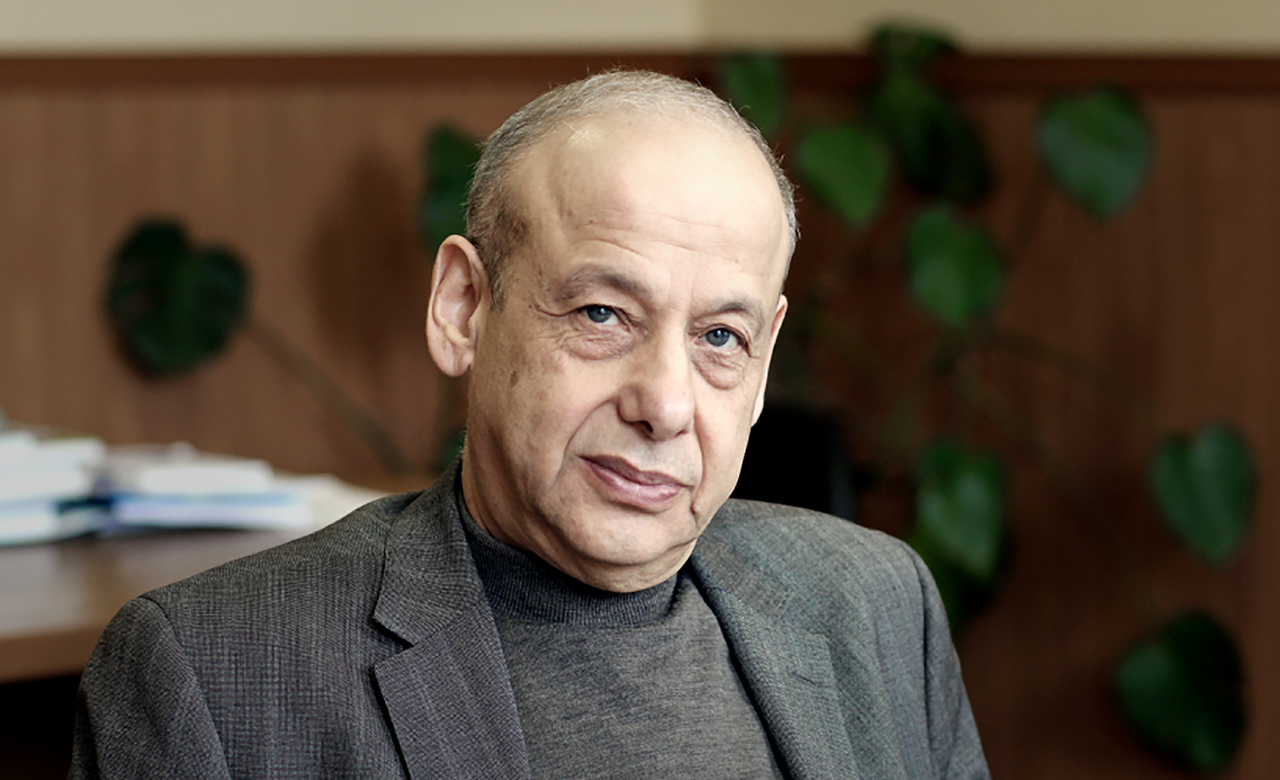 «У каждой школы есть своё лицо»
[Speaker Notes: Ее «Что такое школа? Один из могучих вечных институтов приобщения человека к культуре человечества. Один из институтов социализации личности. На первый план выходит школа, которая помогает в общении с учителями и сверстниками, обрести своё „я“.]
Муниципальное общеобразовательное 
учреждение «Гимназия №1»,
 г.Углич
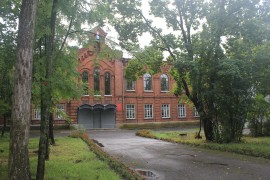 Адрес: 152612, Россия, Ярославская область, г. Углич, пл.Пушкина , д. 8
Тел/факс (48532) 2-20-31, 2-09-55  
 e-mail: gymnaziya1@mail.ru
Муниципальное общеобразовательное учреждение "Гимназия №1" является   правопреемником     Муниципального общеобразовательного учреждения средней общеобразовательной школы №1. Статус гимназии школа получила в 2004 году.
[Speaker Notes: Ее В этом году школа отмечает свой столетний юбилей, и многие мероприятия, в том числе в рамках проекта по созданию ЛРОС, посвящены этому событию.]
Взгляд старшеклассников
[Speaker Notes: Ее Что  говорят о нашей школе старшеклассники?]
Взгляд пятиклассников
[Speaker Notes: Ее Такой видят школу наши старшеклассники, которые уже достаточно социализировались.
а вот взгляд пятиклассников:]
КЛЮЧЕВАЯ ПРОБЛЕМА ПРОЕКТА
Трудности  в социализации школьников при смене уровня образования
Конфликтные ситуации  между участниками образовательного процесса
Снижение мотивации, снижение познавательной активности
Повышение уровня тревожности
Ухудшение качества знаний
[Speaker Notes: Ее И  так,  проблема очевидна. На этапе  перехода   из начального образования на старшую ступень  возникают определённые трудности   в успешной социализации школьников. Их вы видите на слайде.]
«С улыбкой в школу»(Создание открытой ЛРОС с учётом 
особенностей смены уровня образования)
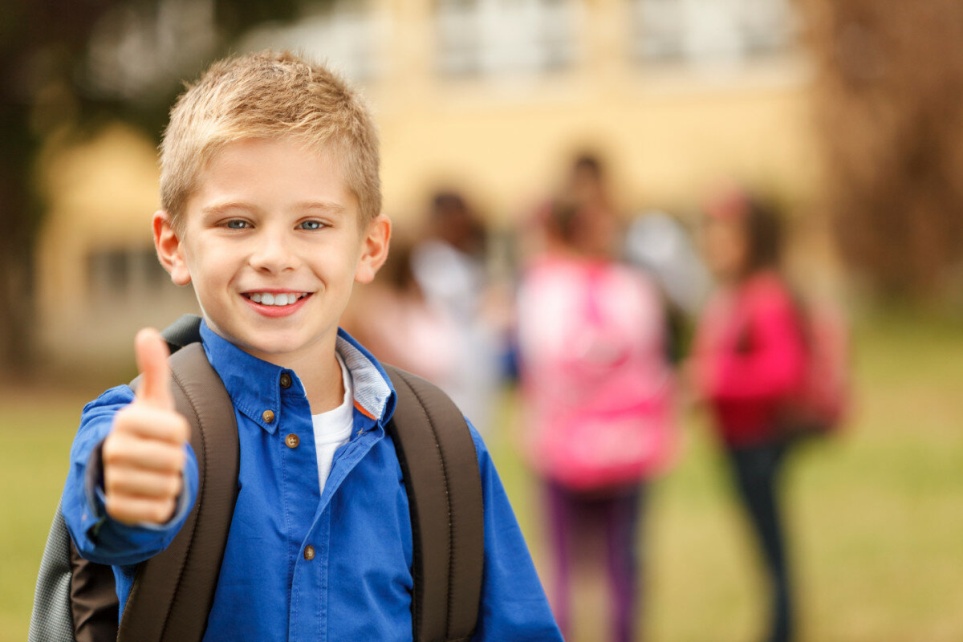 [Speaker Notes: Ее Одним из эффективных путей решения данной проблемы является создание в образовательной организации личностно-развивающей образовательной среды (ЛРОС). 
мы представляем проект  Создания открытой ЛРОС с учётом  особенностей смены уровня образования  с творческим названием «С улыбкой в школу»]
ВАЖНЕЙШИЕ ВЫВОДЫ ИЗ АНАЛИЗА
Графическая модель соотношения типов образовательной среды
[Speaker Notes: Ел Проанализировав  образовательную среду по  предложенной методике А.В. Ясвина  мы получили следующие результаты. 
Результаты экспертизы школьной среды показали, что она имеет смешанный характер, где преобладает в основном «карьерная» среда с элементами «творческой» и «догматической», а также небольшой долей «безмятежной» среды, которая способствует формированию активного, но зависимого типа личности.]
ВАЖНЕЙШИЕ ВЫВОДЫ ИЗ АНАЛИЗА
Векторная модель образовательной среды
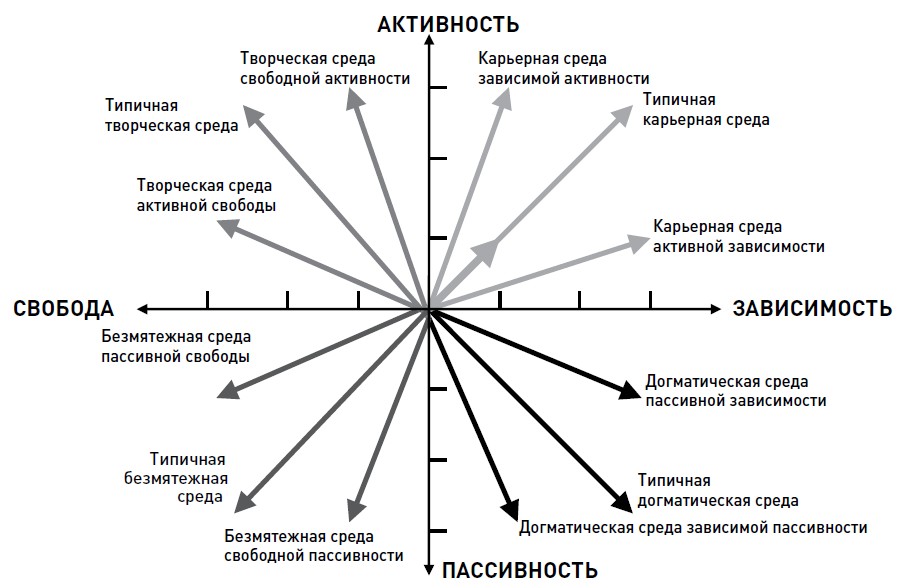 ВАЖНЕЙШИЕ ВЫВОДЫ ИЗ АНАЛИЗА
Степень активности  использования  личностью  возможностей для своего развития в различных типах  образовательной среды
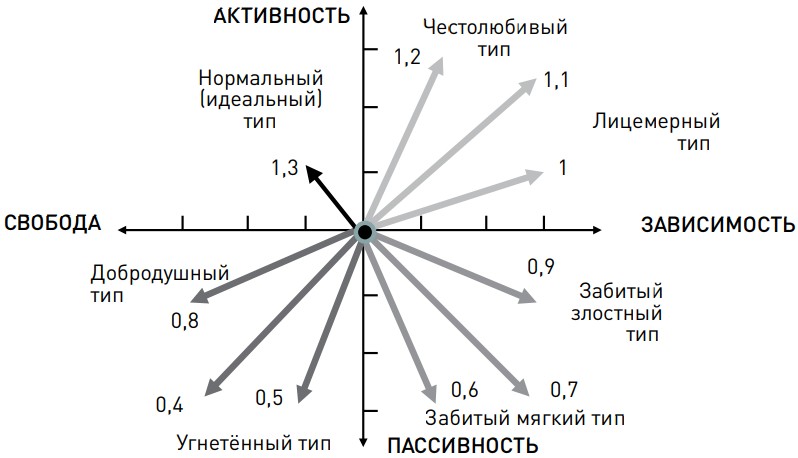 [Speaker Notes: Ел В сложившейся «карьерной» образовательной среде зависимой активности недостаточно условий для развития самостоятельности и творчества обучающихся, а это препятствует их личностному развитию. Т.е вроде бы не все так и плохо, если  брать эти показатели в масштабах школы.  Но мы пошли дальше и сравнили общие   результаты  с результатами анкетирования   детей  которые  находятся на переходном этапе с одной ступени образования на другую, а также  результаты анкетирования  их родители. И  именно в этот период школьники в меньшей степени оценивают образовательную среду как творческую, и безмятежную, в большей степени как зависимую .]
ВАЖНЕЙШИЕ ВЫВОДЫ ИЗ АНАЛИЗА
Диагностика уровня тревожности
120
2 10
325
4 35
5 50
620
7 15
8 15
9 40
[Speaker Notes: Ел Диагностика школьного психолога   ежегодно показывает повышенный уровень тревожности именно в этот период .]
ЦЕЛЬ ПРОЕКТА
Создание и реализация модели непрерывного сопровождения субъектов образовательного процесса в период смены уровня образования как способ организации ЛРОС
[Speaker Notes: Ен Поэтому,   мы задались целью Создания и реализации модели непрерывного сопровождения субъектов образовательного процесса в период смены уровня образования.
Обратим внимание на  ключевые слова  в определении цели 
 -во первых это будет модель, которая сможет служить универсальным инструментом   развития ЛРОС и может быть представлена как продукт для тиражирования, так как данная проблема   характерна многим  образовательным  учреждениям. 
во вторых-  мы  планируем  обеспечить  непрерывное  сопровождение , обучающихся, родителей, педагогов]
ИЗМЕНЕНИЯ ЛРОС
инновационная и научная
когерентная
осознанная и активная
творческая и эмоциональная
динамичная
[Speaker Notes: Ен Построение данной модели   предполагает  изменение всей образовательной среды.
среда инновационной и научной, научно-теоретическую подготовка а. 
- банк диагностических методик,  научно-методическое сопровождение проекта, программное обеспечение, обучение педколлектива новым методикам и технологиям.
- единая создание ПОС , эффективные  пути решения проблемы в процессе совместной деятельности руководителей, педагогов, родителей и детей.
интенсивная. оптимальные средства обучения и воспитания, урочной и внеурочной деятельности, инновационные методы и способы обучения
когерентная. сотрудничество школы с родителями и социальными партнерами.
осознанная и духовная сохранении ценностей и традиций гимназии, поддержании благоприятной атмосферы, сохранении и развитии преемственности начальной школы и среднего звена.
 активная с школьное самоуправления, волонтерской деятельности, работе педкласса и связи с общественностью
творческая и эмоциональная, возможность проявить себя в соответствии со своими интересами, потребностями, талантами и познакомить со своими достижениями окружающих.
динамичная, так как она предполагает успешную социализацию учащихся при переходном периоде, их дальнейшее сопровождение, ученический рост и возможность развития по индивидуальному маршруту.]
ЦЕЛЕВЫЕ ГРУППЫ ПРОЕКТА, ЕГО БЛАГОПОЛУЧАТЕЛИ
[Speaker Notes: Ен Развитие поддерживающей среды   в образовательном учреждении будет способствовать повышению удовлетворенности участников   образовательного процесса: учеников, учителей, администрации, родителей, социальных партнеров.]
МЕСТО ПРОЕКТА В ПОВЕСТКЕ 
ДНЯ ОО, В ЕЁ РАЗВИТИИ
Программа развития ОО «Открытая образовательная среда гимназии  как условие всесторонней самореализации
 участников образовательного процесса»
Подпрограмма «Психолого-педагогическое сопровождение обучающихся при переходе на следующий уровень образования»
ООП
Организационный раздел
 Система условий реализации ООП
[Speaker Notes: Ен  выстраивая план работы  по  формуле 3+2 мы определили главные фокусы в каждом из 5 направлений,]
ЗАДАЧИ ПРОЕКТА
Выявить причины, негативно влияющие на адаптацию учащихся при переходе на новую ступень обучения;
 Проанализировать  и соотнести  позиции участников  образовательного процесса(  обучающихся, родителей, учителей) в адаптационный период
Сформировать банк диагностических  методик и данных мониторинга изучения  образовательной среды, влияющих на адаптацию обучающихся.
Обеспечить системное обучение педагогов новым методикам и технологиям, для формирования образовательной среды личностного роста , способствующей успешной адаптации;
 Отобрать оптимальные средства, приёмы и методы  воспитания и обучения  в соответствии с требованиями, предъявляемыми к знаниям, умениям, навыкам обучающихся на каждом этапе обучения;
 Разработать общие подходы к организации образовательной среды на всех ступенях образования.
 Обеспечить возможность выбора обучающимися различных видов деятельности  во внеурочное время (ИМ)
Создать творческие зоны, соответствующие запросам и интересам детей
[Speaker Notes: Ен которые по сути дела стали   задачами  нашего проекта .]
МЕХАНИЗМЫ И СПОСОБЫ ДОСТИЖЕНИЯ РЕЗУЛЬТАТОВ
1 этап. Проектно-аналитический этап 
   (ноябрь 2019 – февраль 2020 )
2 этап. Этап  конструирования  
(март 2020- май 2022)
3 этап. Рефлексивно-обобщающий этап
  (август 2022-декабрь 2022)
[Speaker Notes: На Механизм достижения результатов поэтапно отражён в дорожной карте.]
Изменения в образовательной подсистеме ОО
Обновление содержания
 образовательных программ
[Speaker Notes: На Итак,  Изменения в образовательной подсистеме ОО
 первый фокус:
-предполагается  корректировка  рабочих программ  педагогов  в соответствии с принципом преемственности.
Расширение спектра программ внеурочной деятельности и дополнительного образования]
Изменения в образовательной подсистеме ОО
Разработка Подпрограммы  ООП «Психолого-педагогическое сопровождение обучающихся при переходе на следующий уровень»
[Speaker Notes: Второй фокус:
Разработка Подпрограммы  ООП «Психолого-педагогическое сопровождение обучающихся при переходе на следующий уровень»]
Изменения в организационной подсистеме ОО
Создание педагогического сообщества «Образовательная среда»
[Speaker Notes: Изменения в организационной подсистеме ОО
предполагает
Создание педагогического сообщества «Образовательная среда»
-первый шаг в этом направлении – 
обучение педагогов новым методикам и технологиям, для формирования образовательной среды личностного роста, что позволит преодолеть барьеры,   устранить педагогические дефициты, и надеемся, что это мотивирует педагогов на применение технологий способствующей ЛРОС]
Изменения в организационной подсистеме ОО
Создание педагогического сообщества «Образовательная среда»
[Speaker Notes: второй шаг реализация плана  работы сообщества   «Среда для среды».
 планируем создать  формат  тематической среды в рамках которой будет организованы: 
серия обучающих коунчингов «Педагогический манеж», диалоговые площадки по проблемам работы с внедрением новых подходов в преподавании  и обучении, проведение  уроков  учителями  предметниками среднего звена в начальной школе,]
Изменения в организационной подсистеме ОО
Создание педагогического сообщества «Образовательная среда»
[Speaker Notes: с целью  преодоления субъектно- объектных отношений между педагогами и детьми планируется проведение совместных детско-взрослых  проектов, предметных недель совместно с учениками, учителями и родителями. Планируем ввести систему наставничества среди детей, с привлечением ресурсов  волонтёров и педкласса.]
Изменения в организационной подсистеме ОО
Внесение изменений  в систему воспитательной работы
[Speaker Notes: изменение требует и система воспитательной работы. 
планируется  переход от разовых эпизодических мероприятий к событийным.]
Изменения в предметно-пространственной среде ОО
РЕСУРСЫ, 
РЕСУРСНОЕ ОБЕСПЕЧЕНИЕ ПРОЕКТА
Изменения в ресурсном обеспечении ОО
Нормативно-правовое обеспечение проекта
Кадровое 
обеспечение проекта
Финансовое обеспечение проекта
Информационное  
обеспечение проекта
[Speaker Notes: Участие в проекте предполагает задействование   дополнительных  ресурсов как 
кадровые
финансовые 
информационные 


кадровые ( педагоги, специалисты доп образования, родители
финансовые (  Участие в инновационных площадках, конкурсах, с целью получения грантов информационные (содержания школьного сайта и страниц социальных сетей)]
Изменения    УПРАВЛЕНЧЕСКОЕ СОПРОВОЖДЕНИЕ ПРОЕКТА
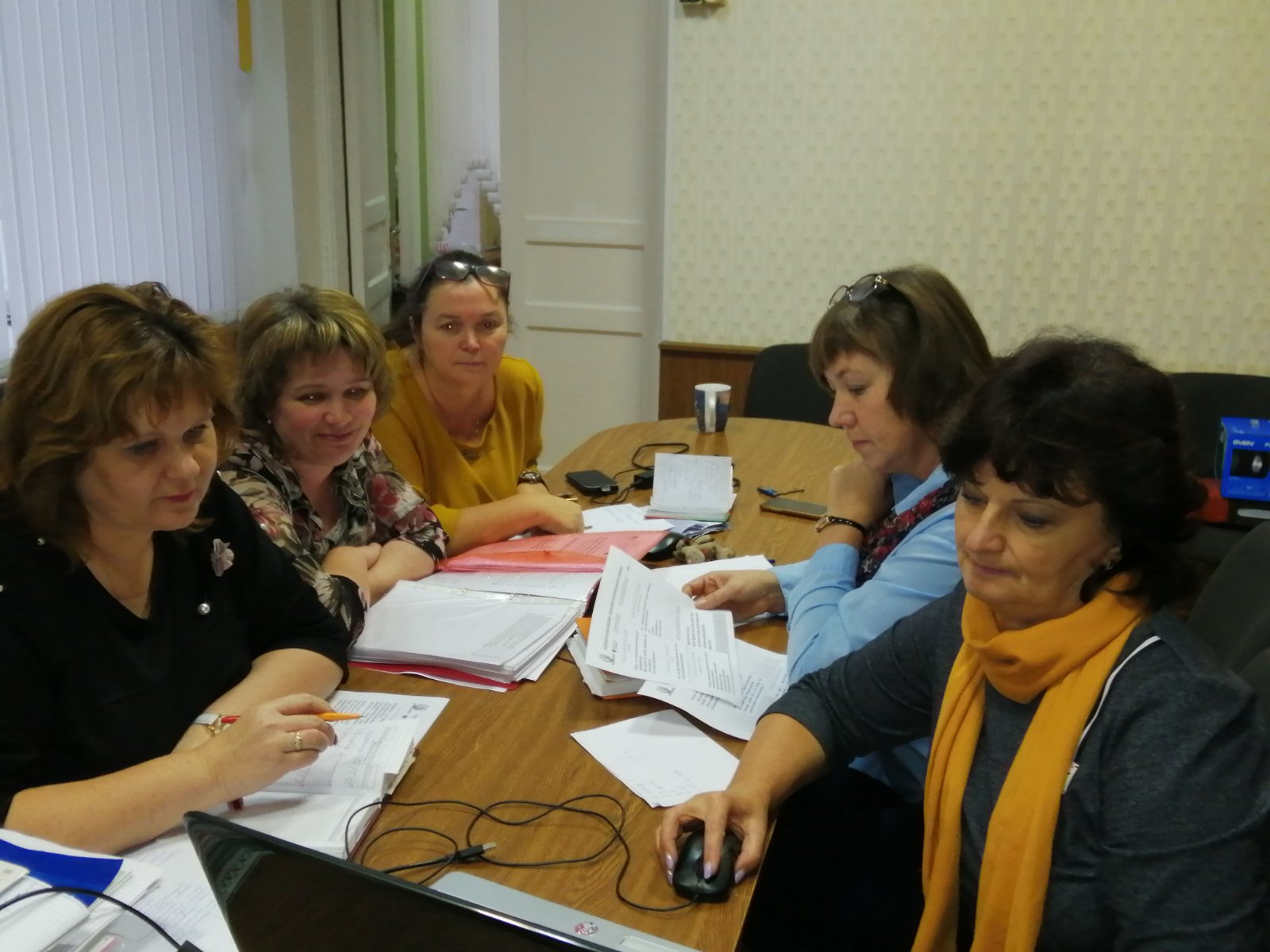 рабочая пчёлка
генератор
эксперт
исследователь
мотиватор
Инициация  
Планирование 
Разработка 
Реализация 
Мониторинг
[Speaker Notes: И наконец хочешь изменить ситуацию начни с себя. 
участие в проекте заставила нас по- другому  посмотреть на  образовательному среду учреждения,  благодаря предложенным диагностическим методикам, проанализировать её с разных позиций,
тесное взаимодействие с куратором позволило выстроить работу с научной точки зрения.]
СПАСИБО ЗА ВНИМАНИЕ! 

ВОПРОСЫ?